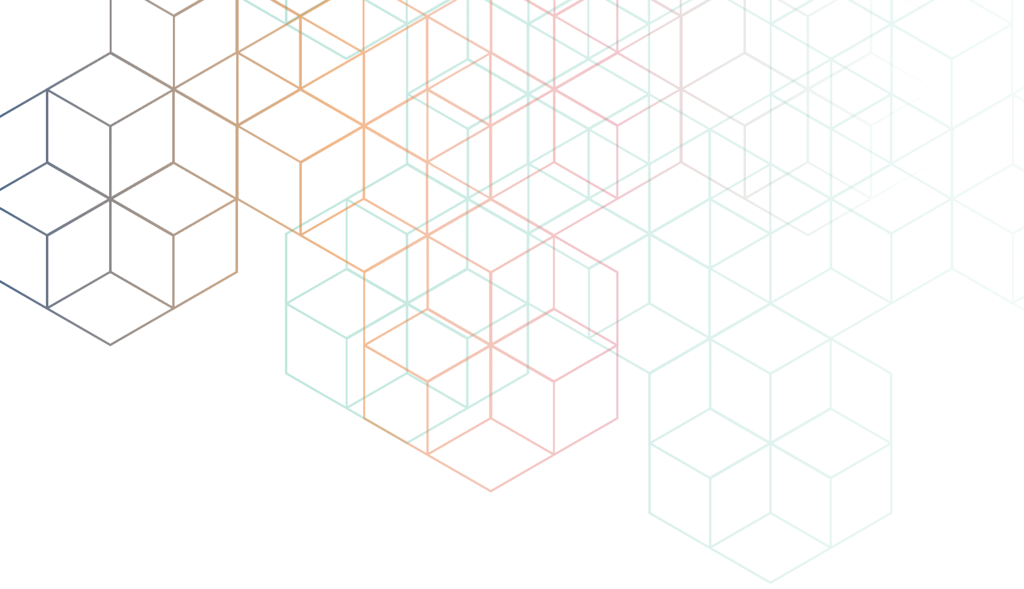 Knowledge Transfer @ CERN
Giovanni.Anelli@cern.ch
Knowledge Transfer Group - IPT Department
19.09.2018
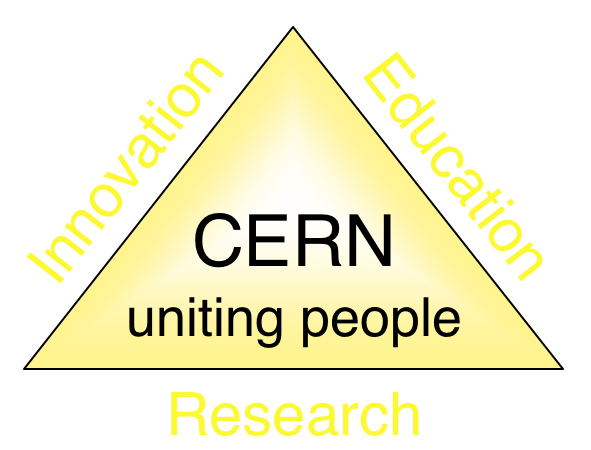 The Mission of CERN
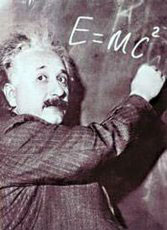 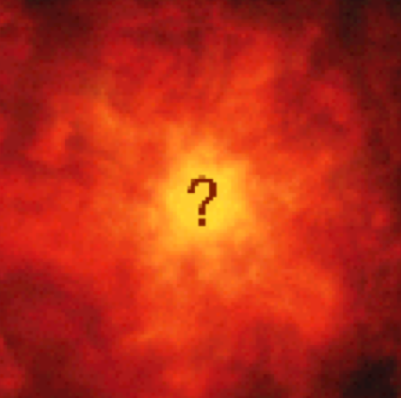 Push back the frontiers of knowledge
	E.g. the secrets of the Big Bang …what was the matter like within the first moments of the Universe’s existence?

Develop new technologies for accelerators and detectors
	Information technology - the Web and the GRID
	Medicine - diagnosis and therapy

Train scientists and engineers of tomorrow

Unite people from different countries and cultures
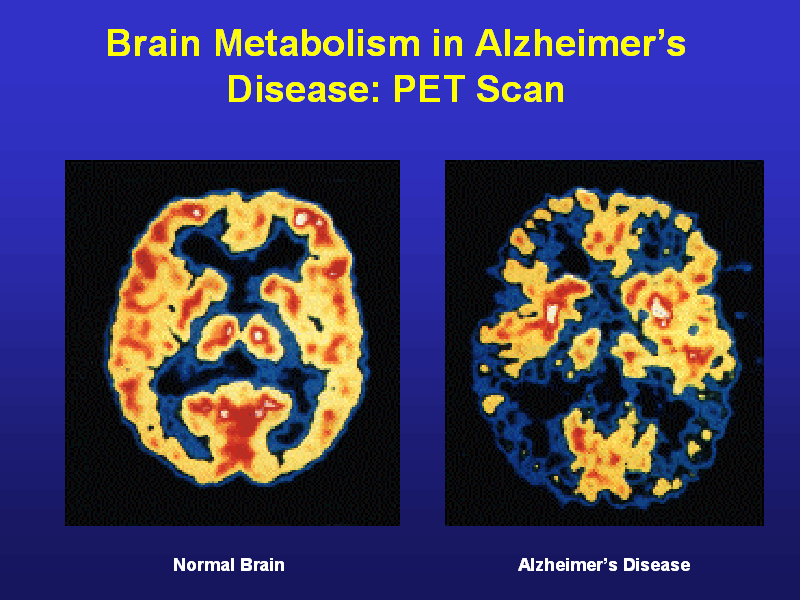 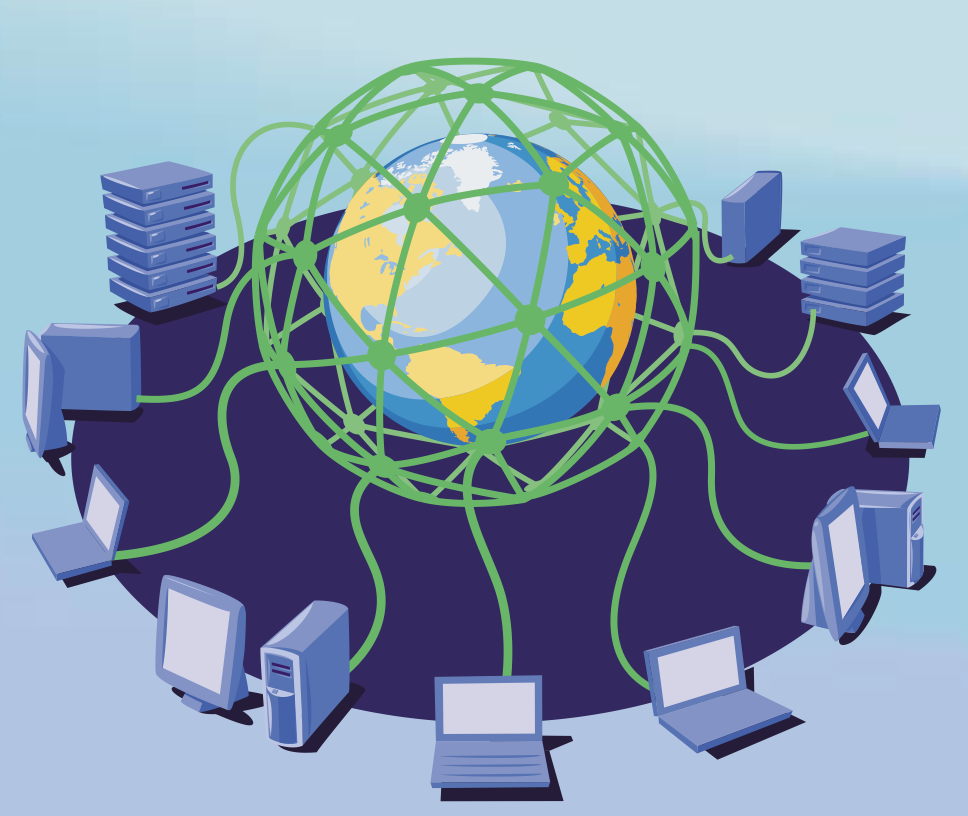 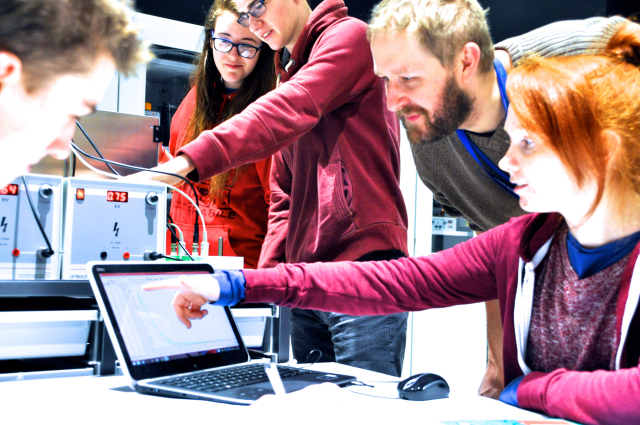 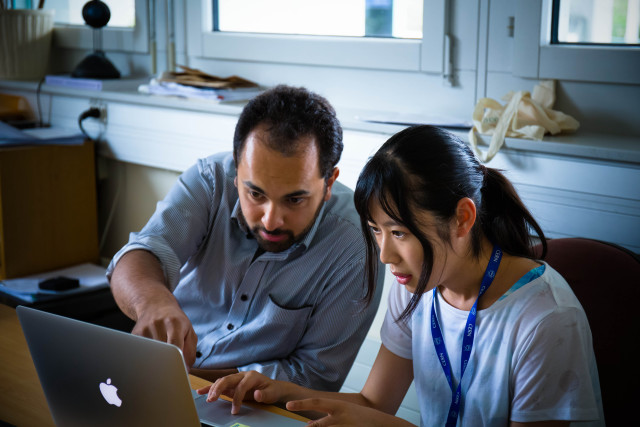 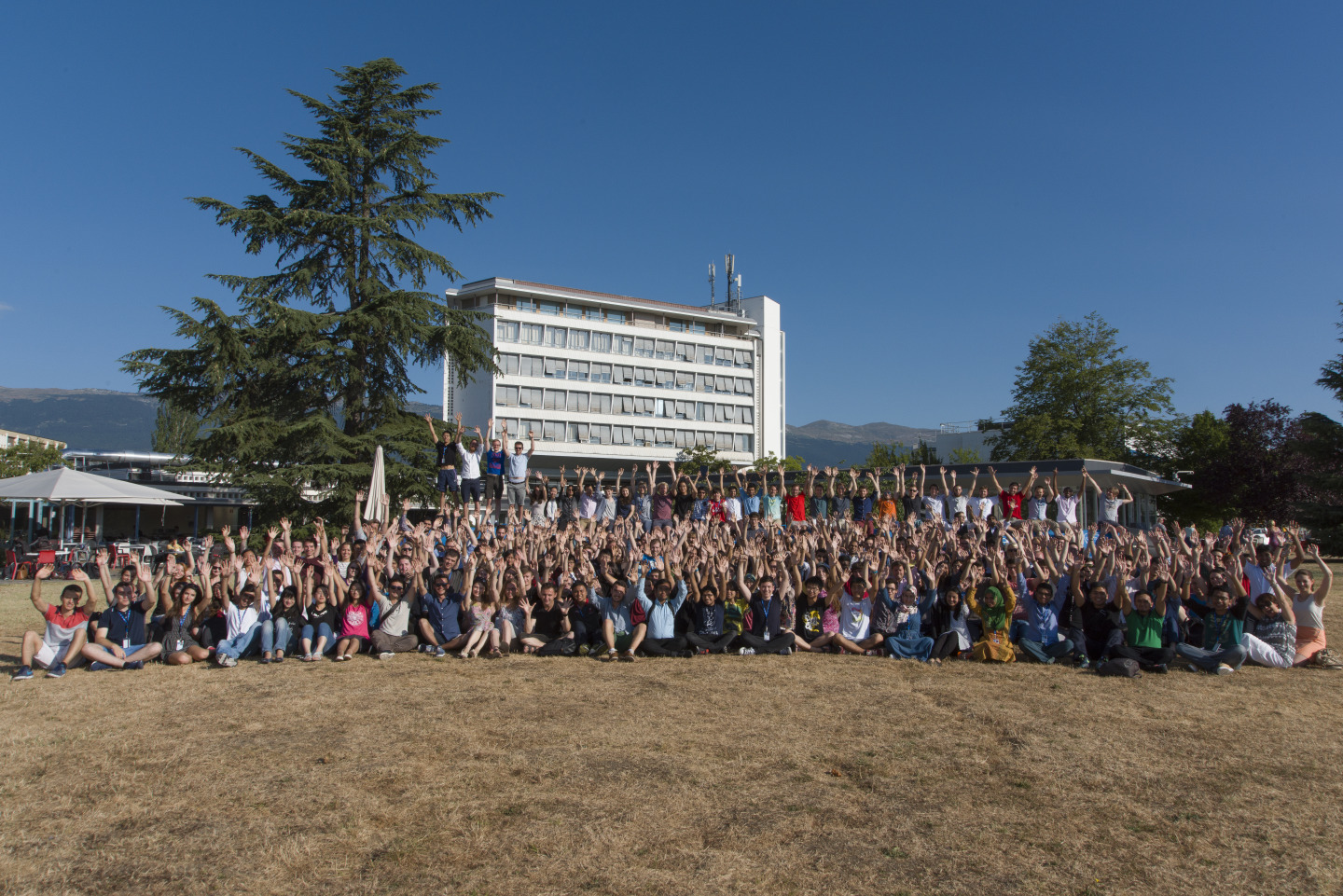 KT Mission
Maximize the technological and knowledge return to society, in particular through Member States industry

Promote CERN’s image as a center of excellence for technology and innovation

Demonstrate the importance and impact of fundamental research investments

Key words are dissemination and impact
From CERN Technologies …
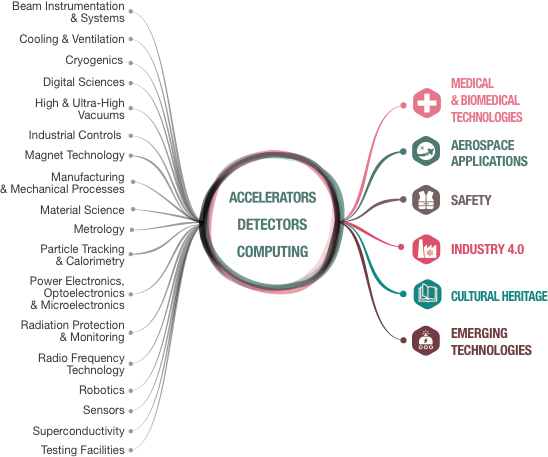 … to Society
[Speaker Notes: CERN’s mission extends beyond science: it also aims to advance the frontiers of technology, to train the next generation of scientists and to bring nations together. The transfer of CERN technologies and know-how to society – grouped under the concept of Knowledge Transfer – is an integral part of each of these activities.]
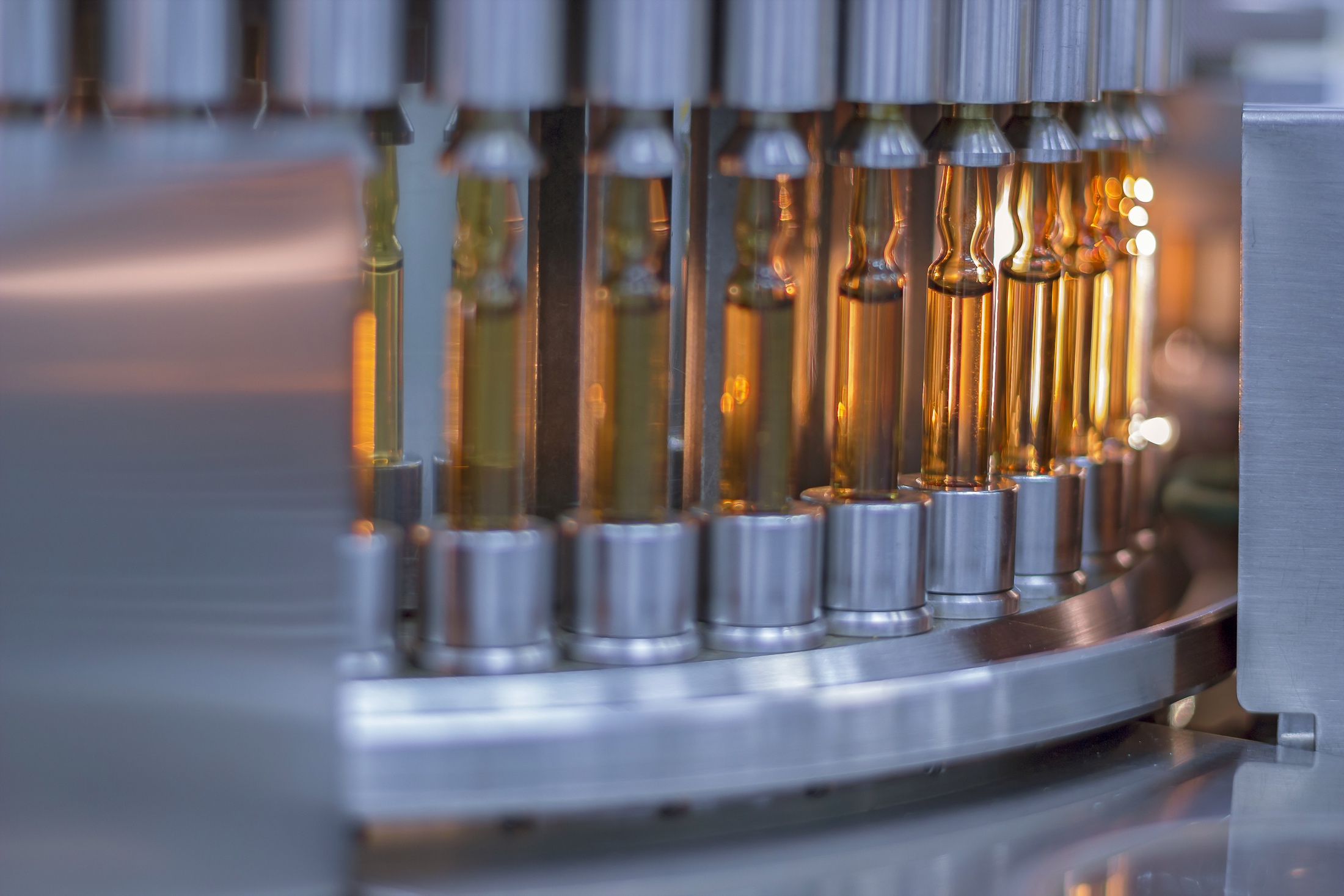 “How can machine learning improve vaccine production?”

CERN - Sanofi
[Speaker Notes: Example 1 - Medtech
CERN experts train Sanofi in machine learning - potential application in their vaccine production 
Training was in 2017]
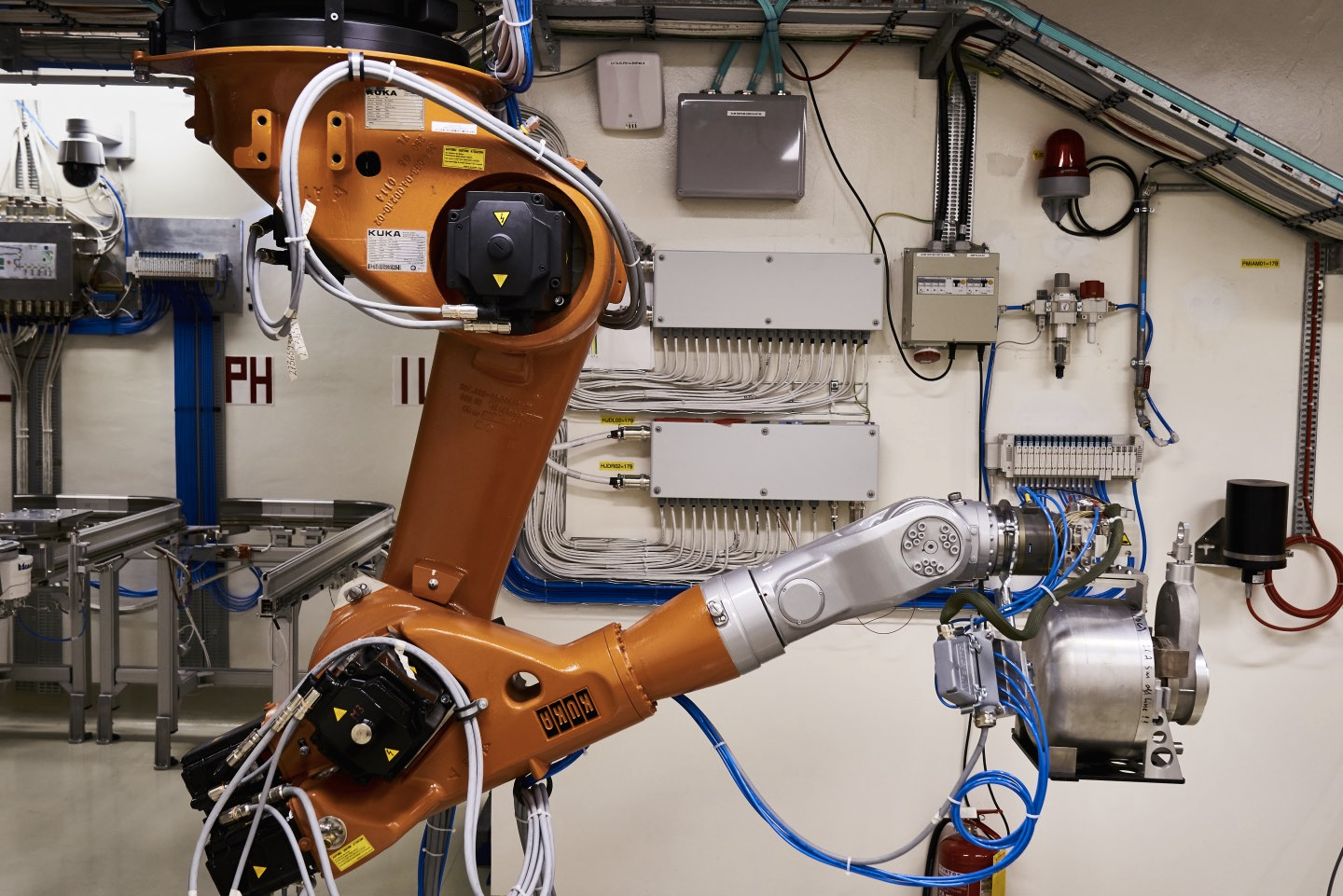 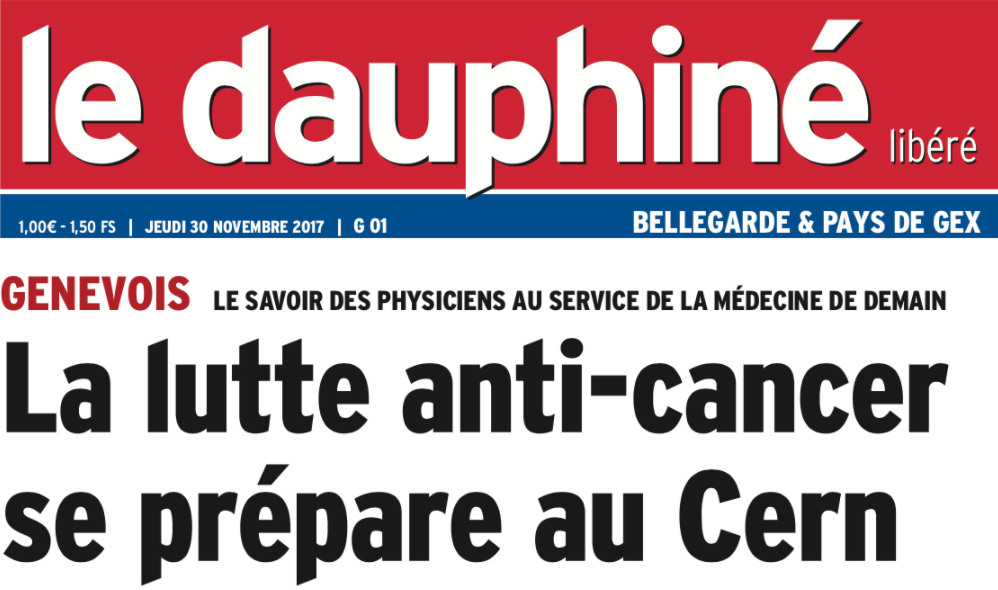 CERN-MEDICIS 
First medical isotopes produced
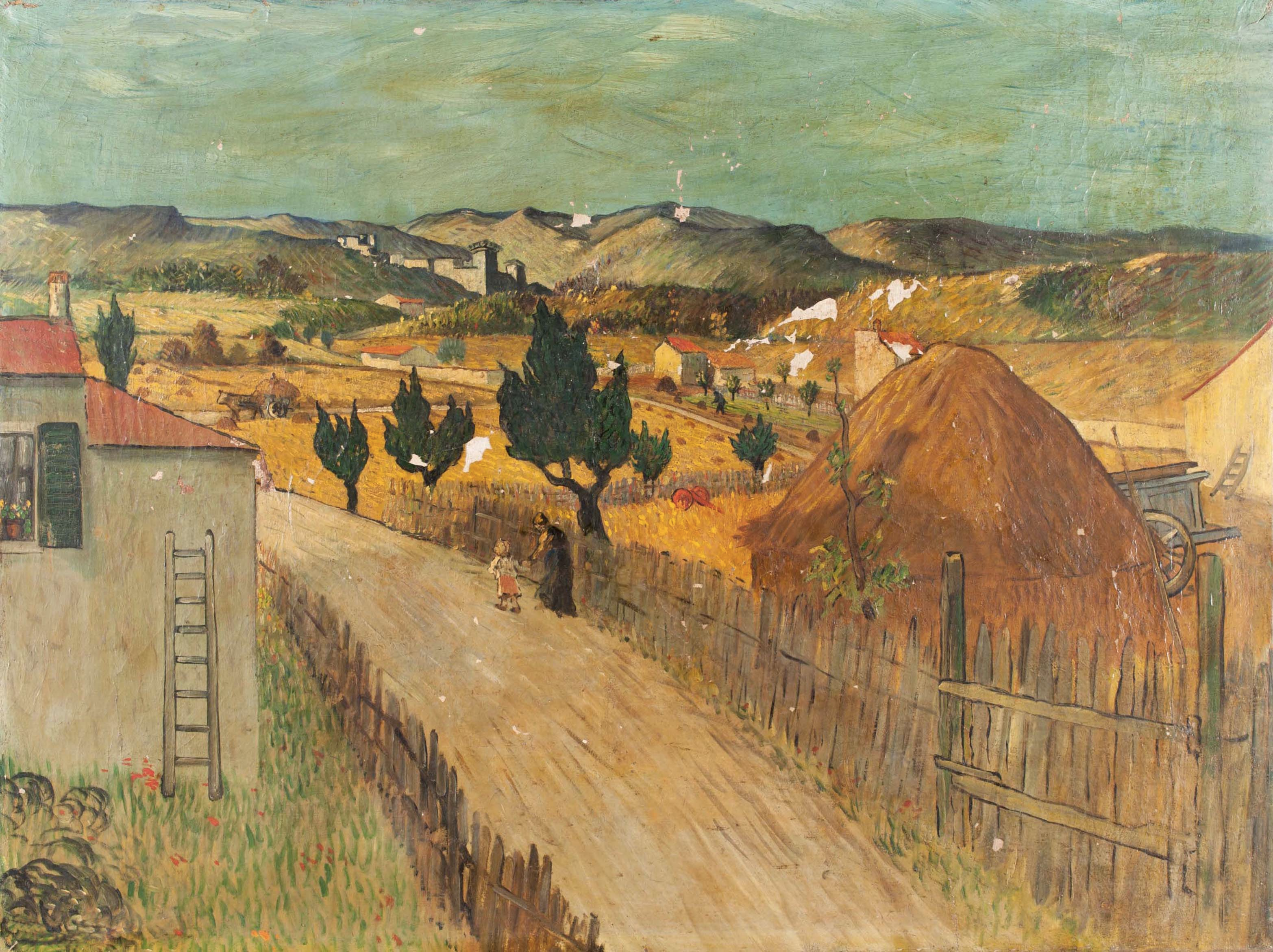 #EuropeForCulture

X-ray eyes for cultural heritage - Medipix chip
[Speaker Notes: #EuropeForCulture = because 2018 is the European Year for Cultural Heritage. 

Note: Cultural Heritage is defined as: “Cultural heritage takes many forms: from the tangible legacy of monuments, artwork and books, to digital resources, either newly created or used to ensure cultural preservation. The concept also includes intangible (such as language and oral traditions) and natural elements (such as flora and fauna). This heritage may seem remotely connected to CERN's technological advances, yet the opposite is true: in 2018, several projects related to art restoration and digital preservation are using CERN technology.”]
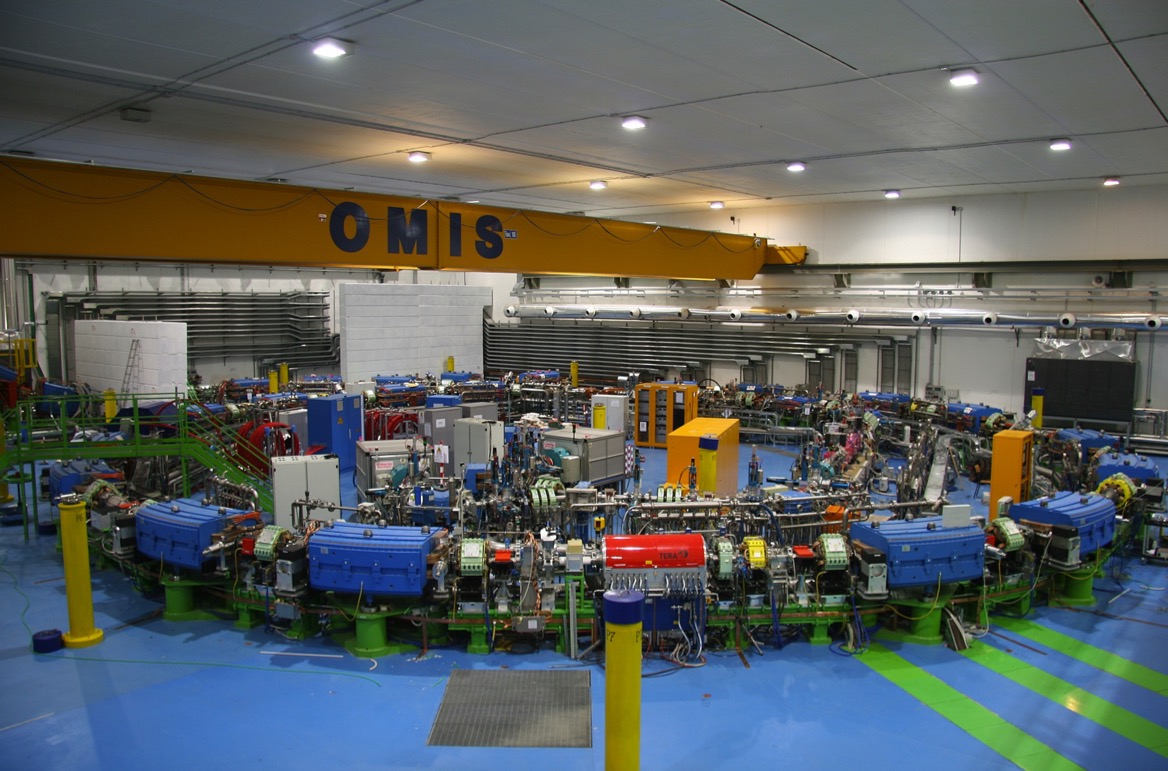 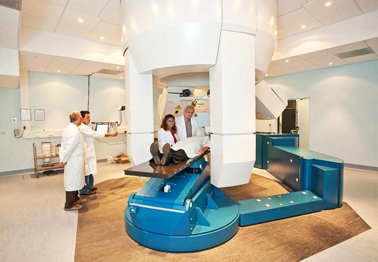 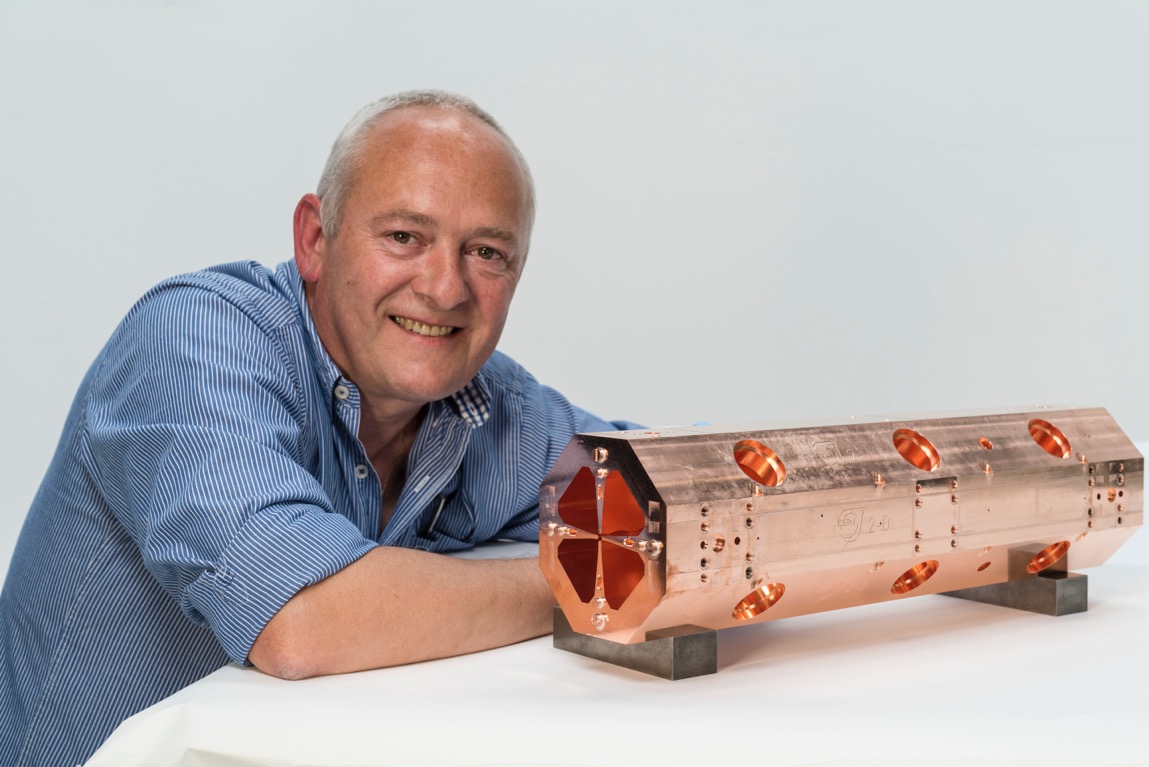 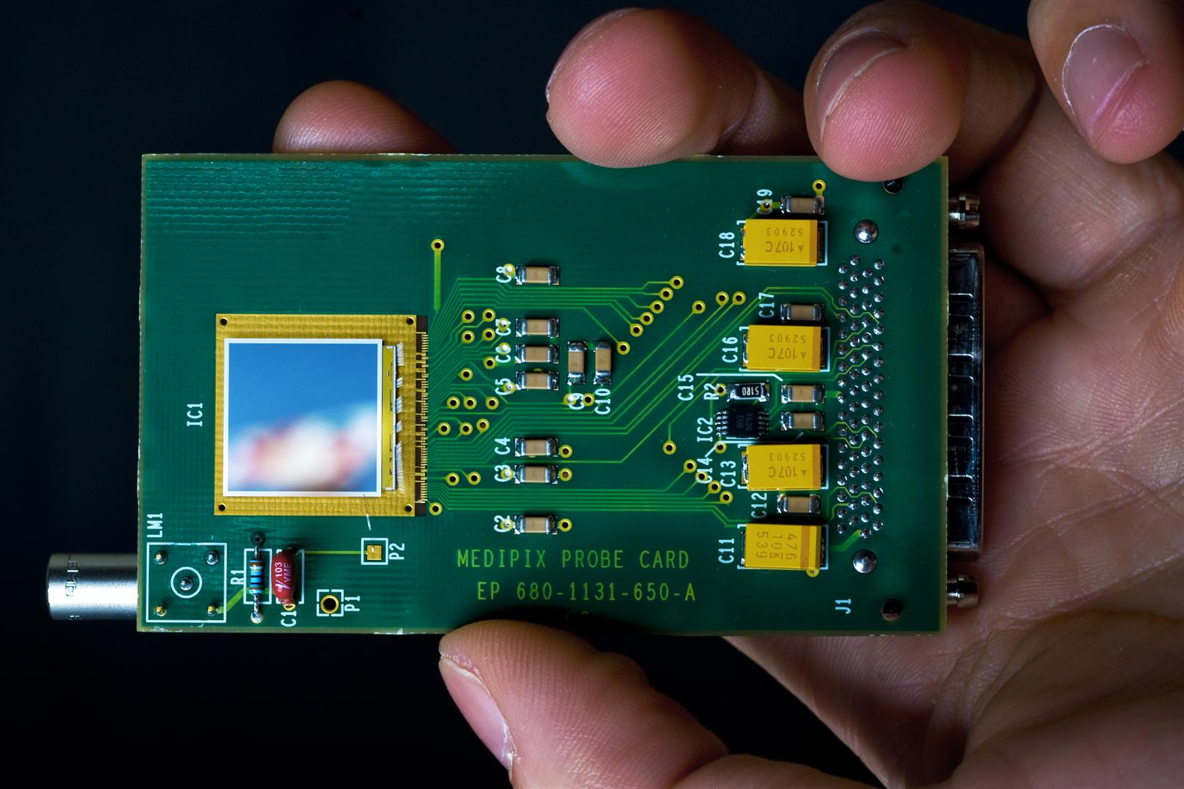 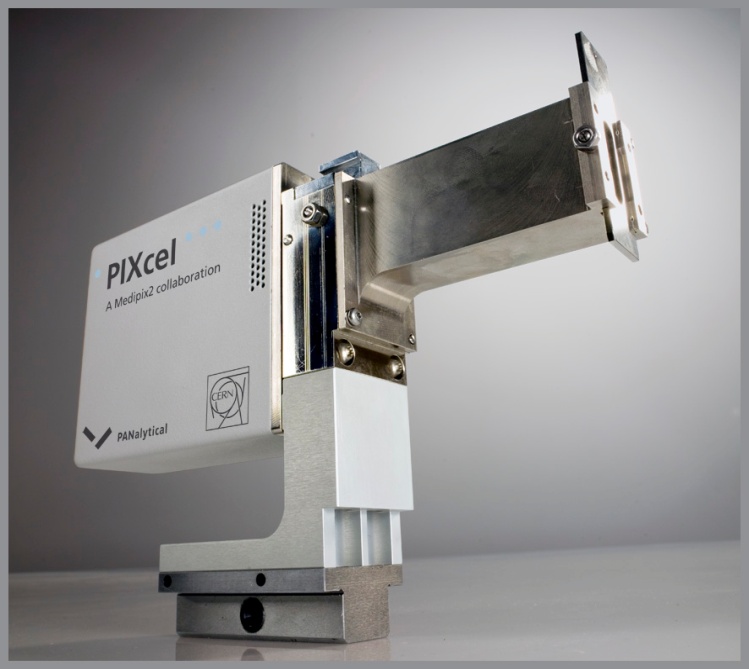 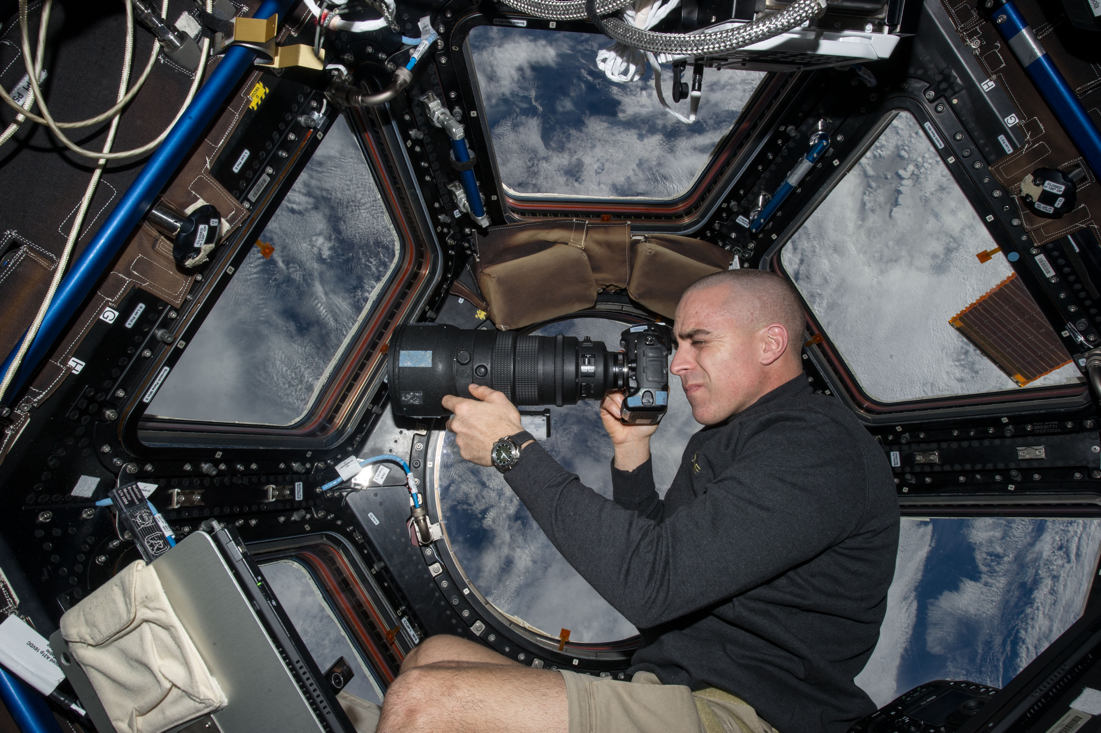 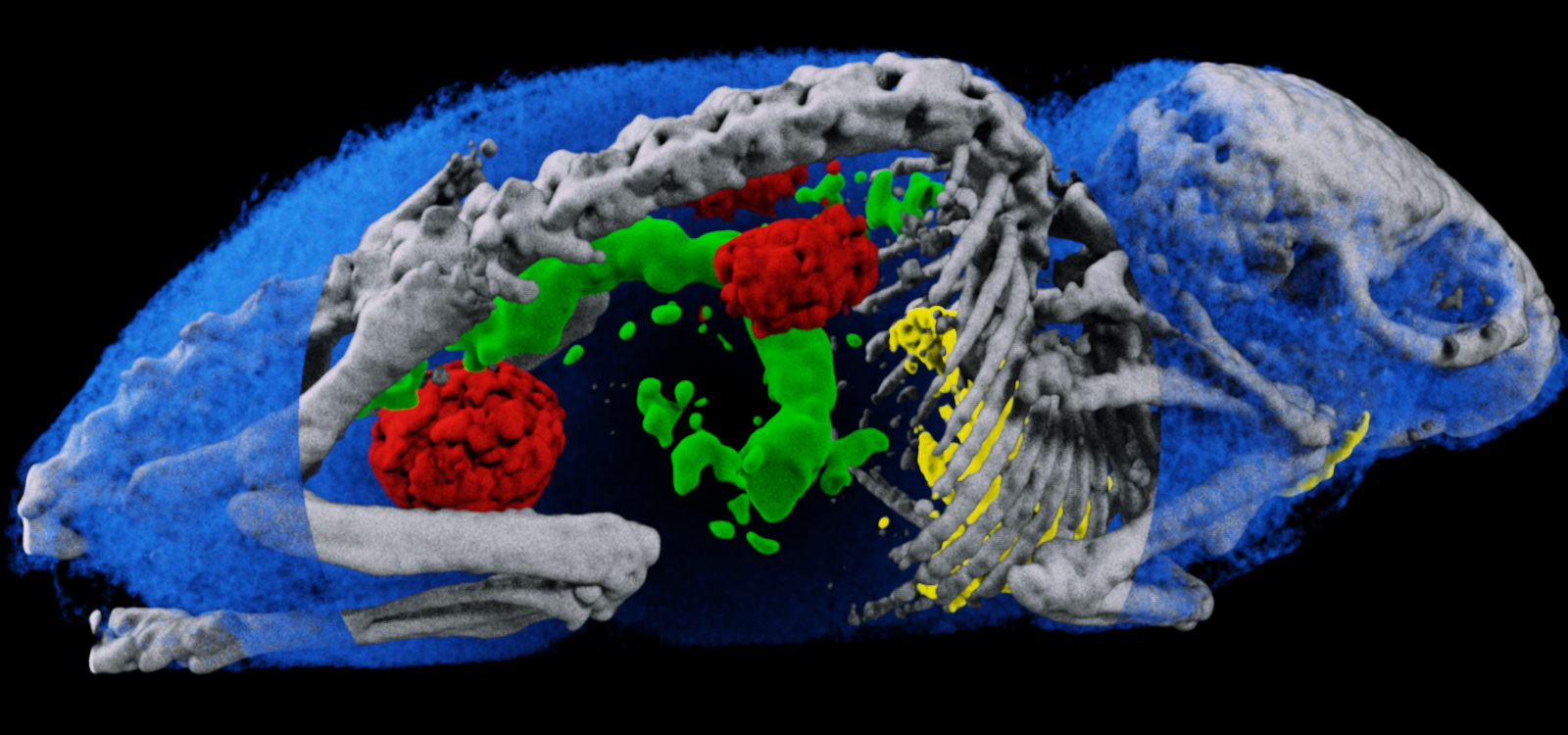 (courtesy of MARS Bioimaging Ltd)
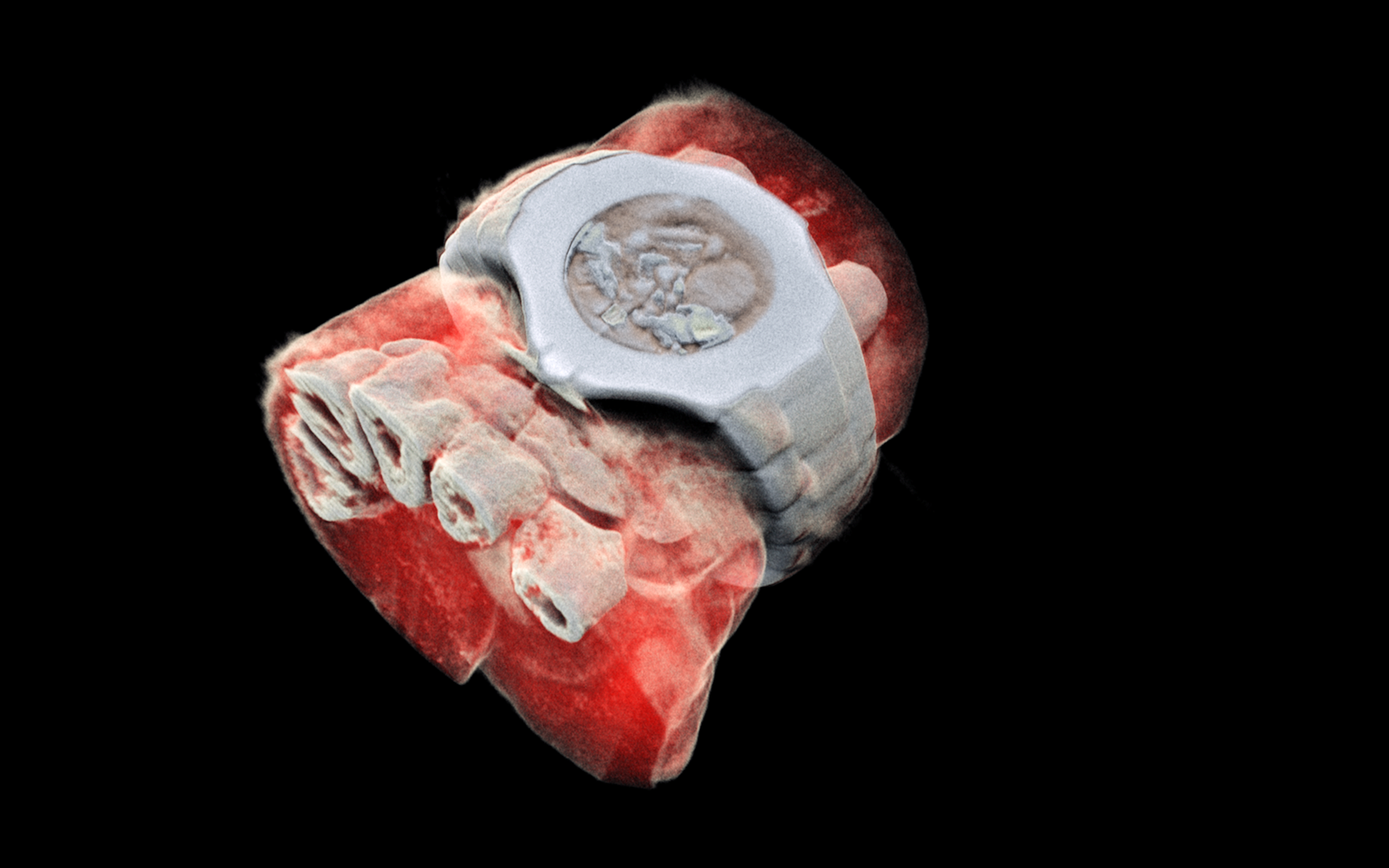 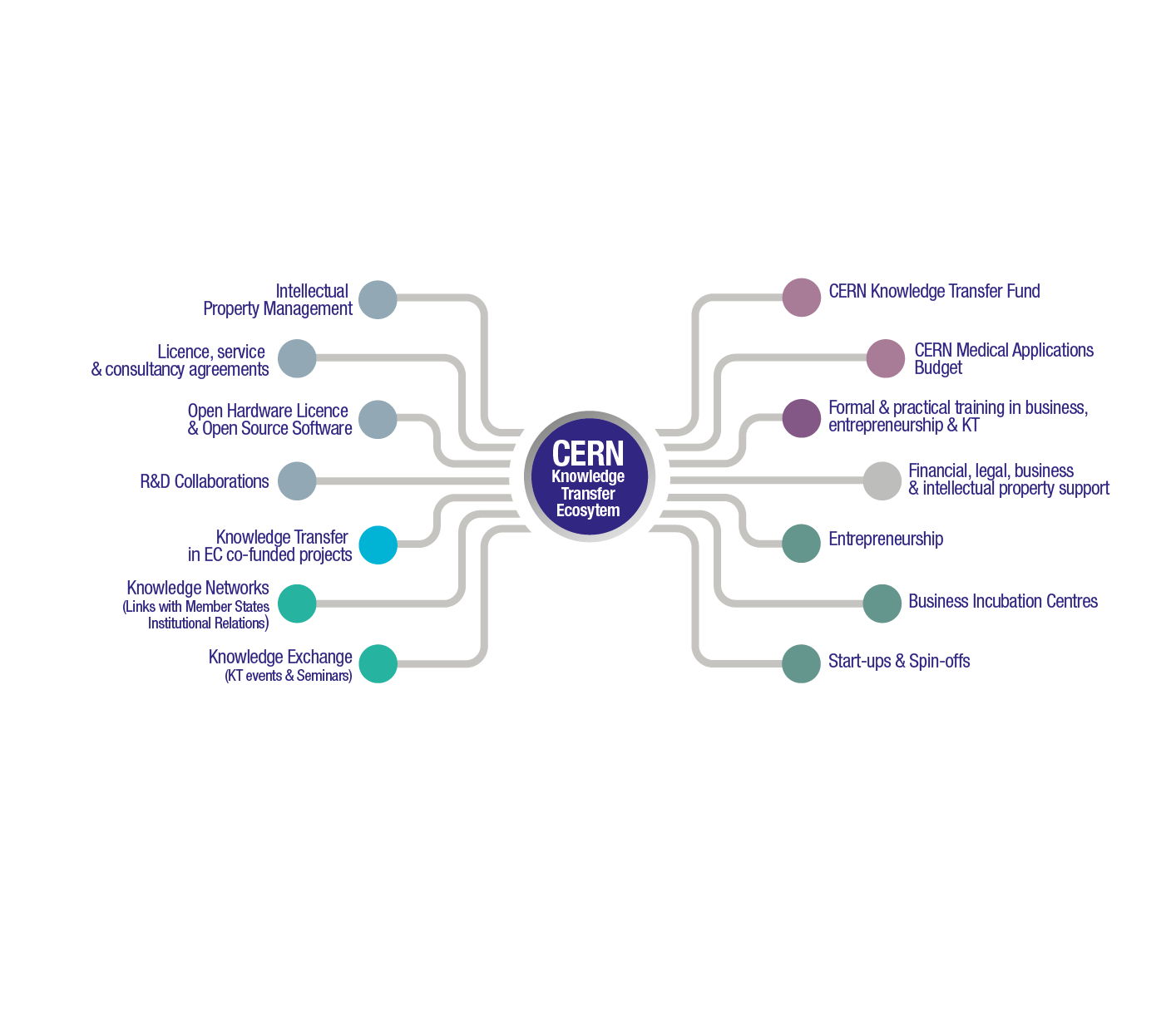 [Speaker Notes: This slide needs to be updated]
Entrepreneurship @CERN
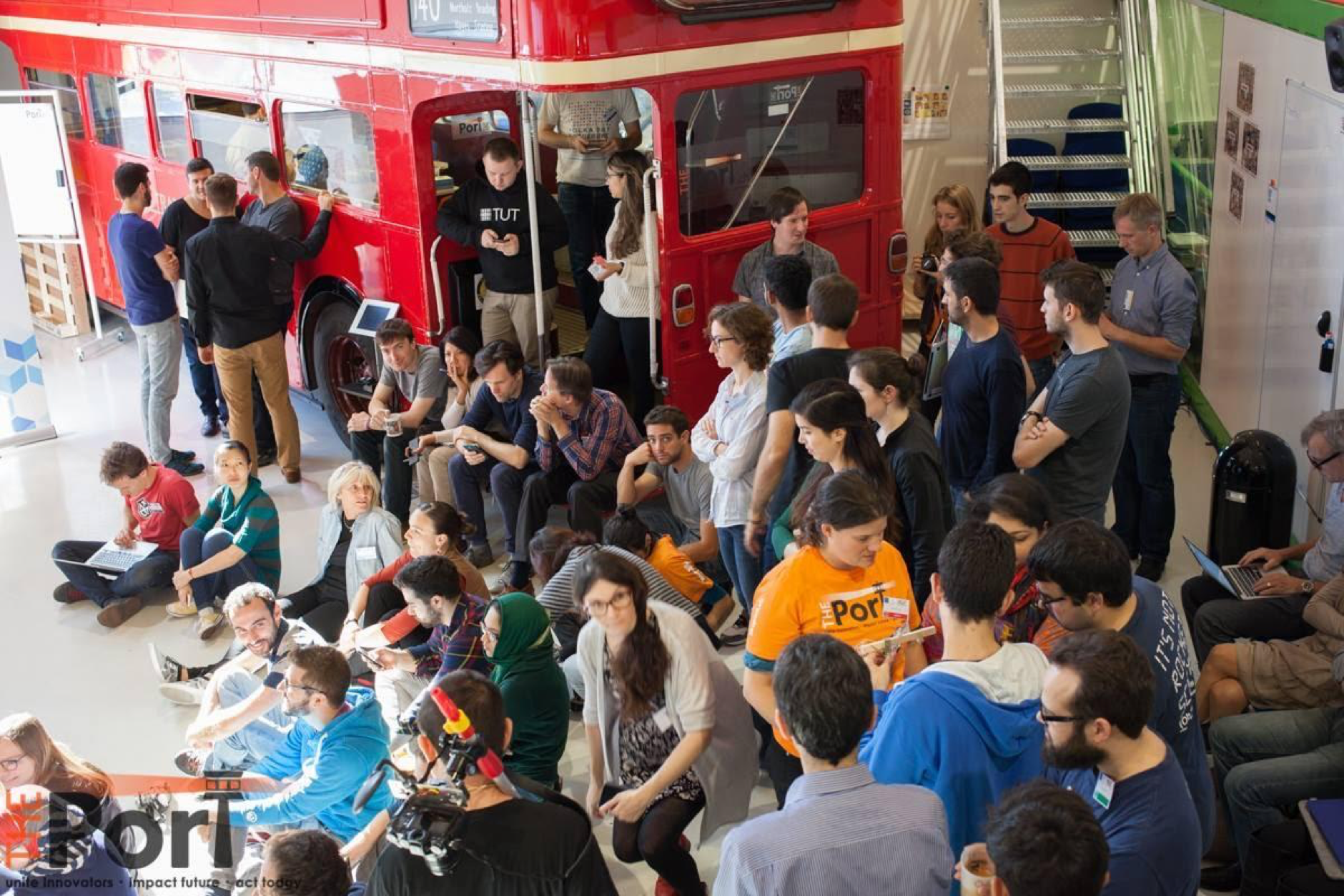 Social 
Entrepreneurship 
THE PORT
Entrepreneur Mixer
Global Entrepreneurship 
Week
Entrepreneurship 
Meet-Ups
CERN-NTNU 
Screening Week
Challenge 
Based 
Innovation
Start-Up 
Corner
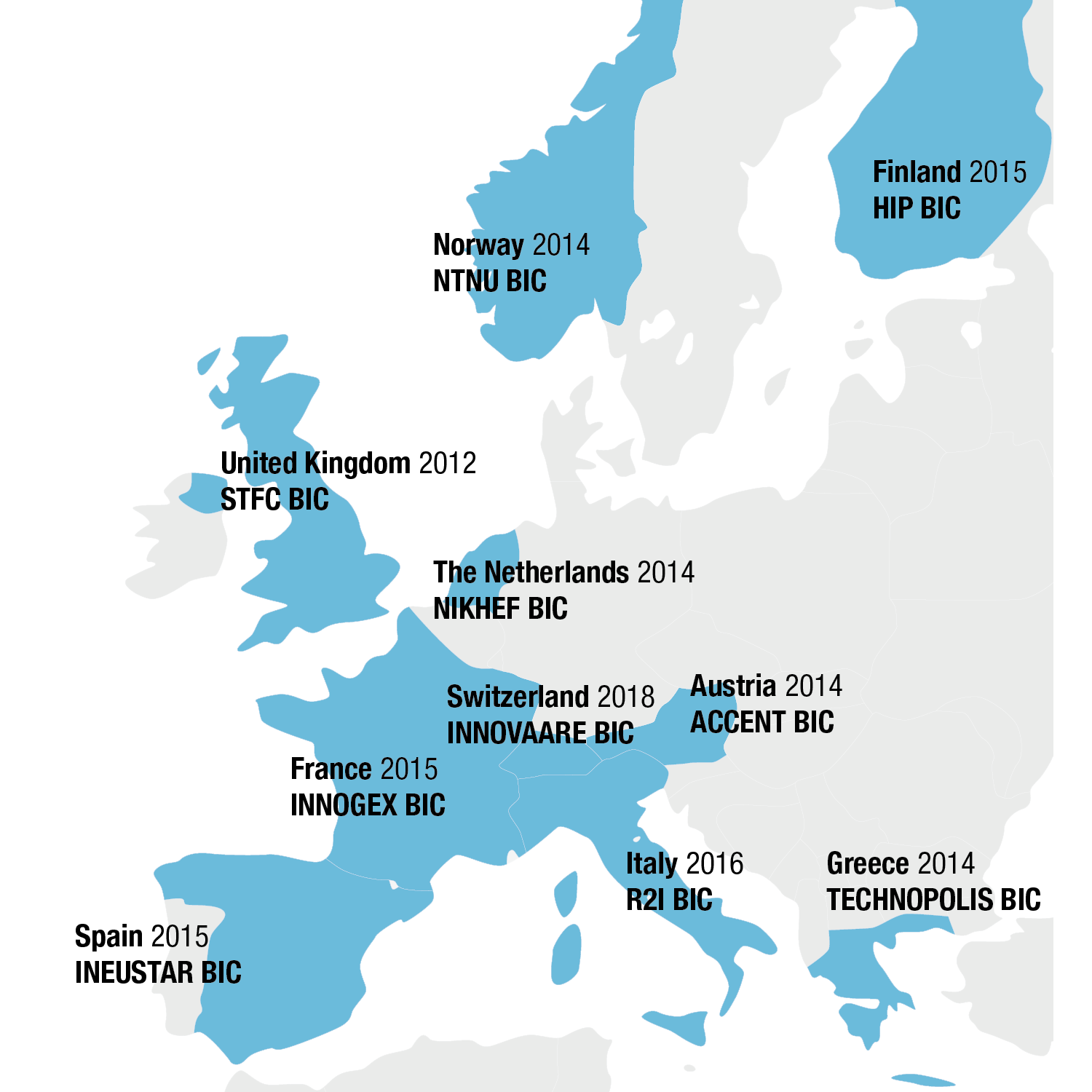 CERN BICs
CERN Network of 10 Member State Business Incubation Centres
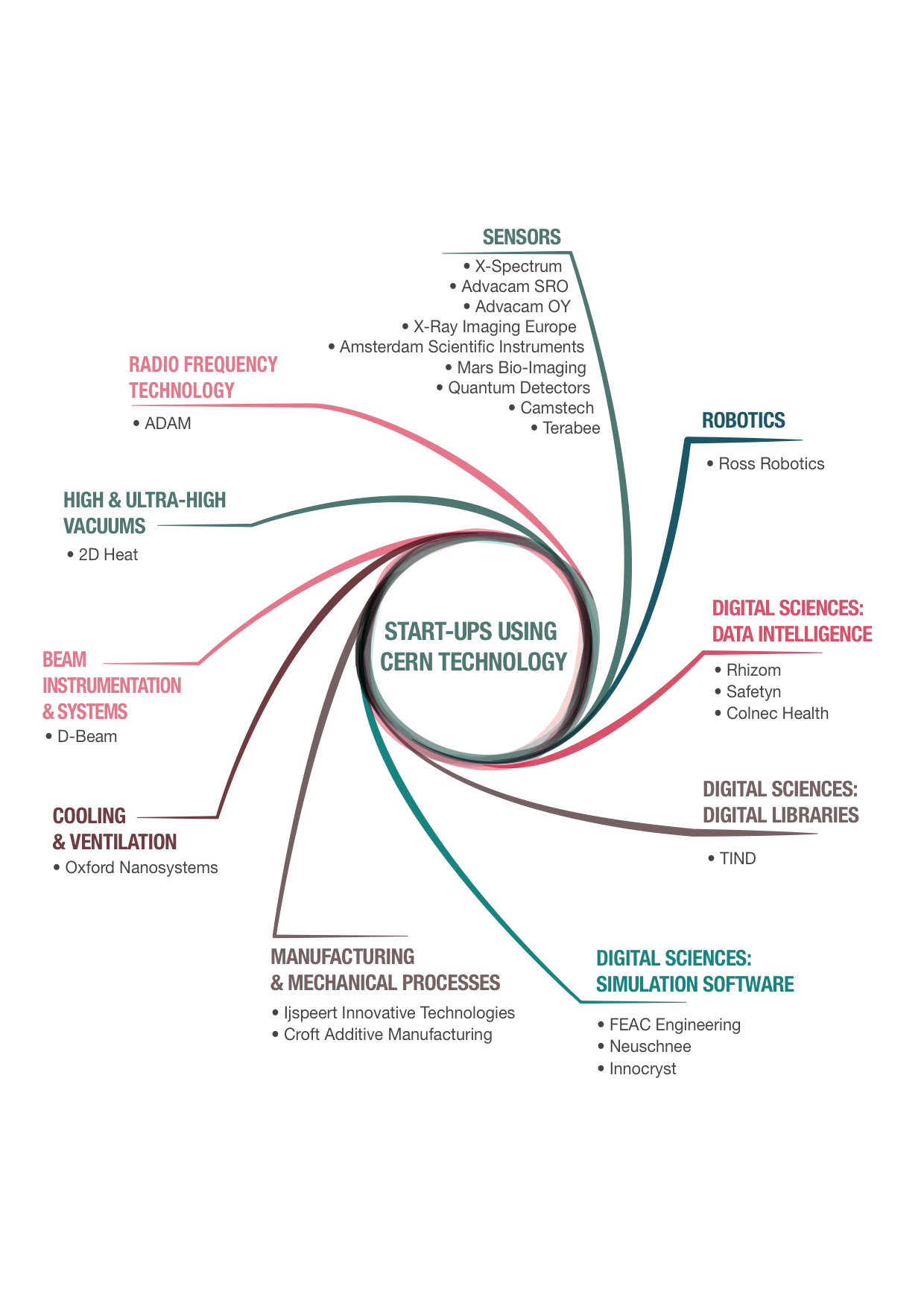 [Speaker Notes: Stats = currently 23 start-ups using CERN technology. 
Fields from medtech to aersopace, and from industry 4.0 to cultural heritage.]
Many thanks for your attention